Dějiny Předního Východu - seminář
4. hodinaelam – mari – mitanni - urartu
elam
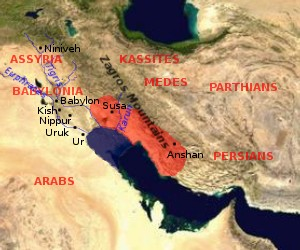 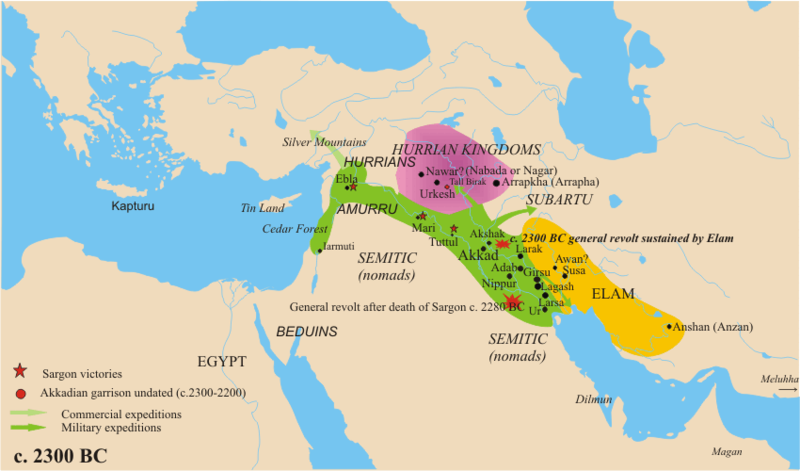 proto-elamské období (3200-2700)
 staré elamské období (2700-1600)
 střední elamské období (1500-1100)
 novoelamské období (1100-539)
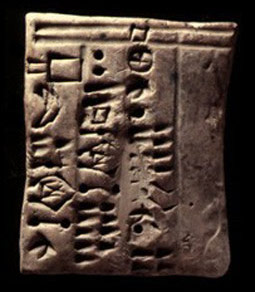 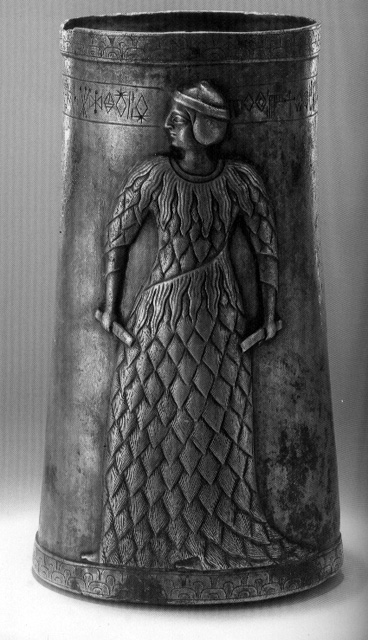 Elamské obrázkové písmo ↑ 
Elamské lineární písmo ↓ →
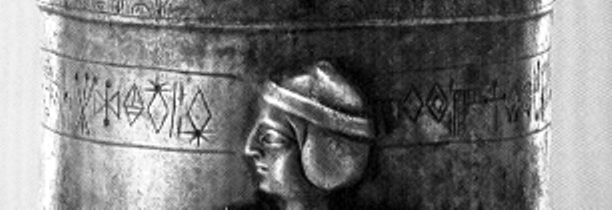 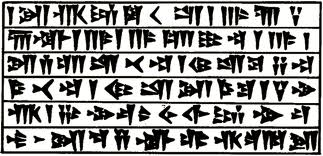 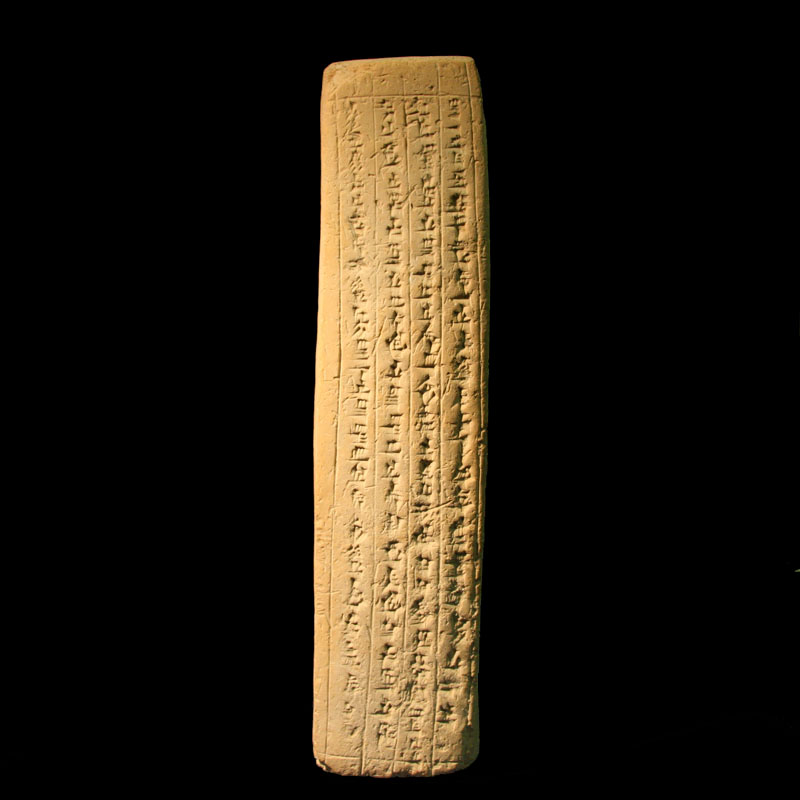 Elamský klínopis ↑ ↓ →
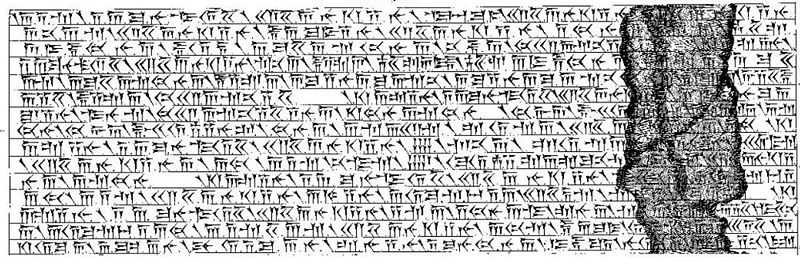 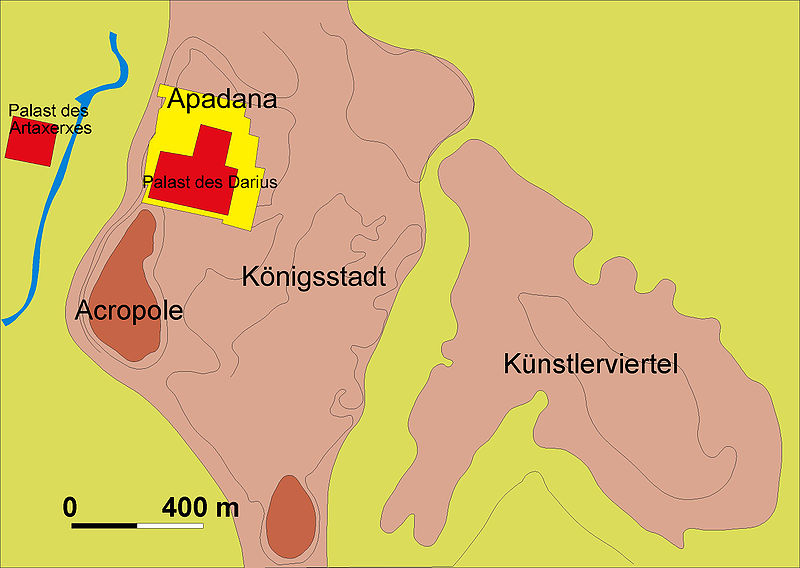 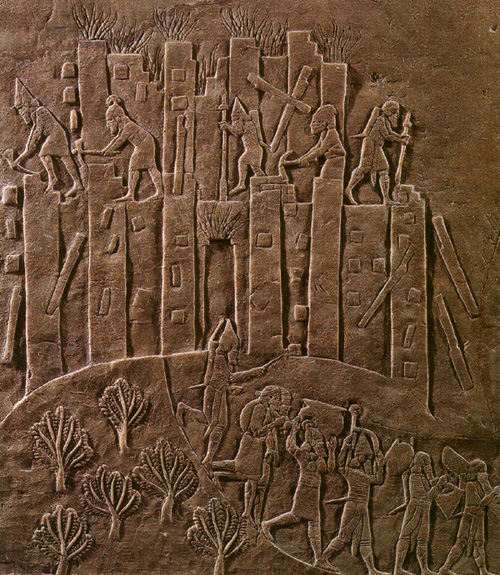 Plánek města Súsy z 5. stol. n.l.↑ 
Dobytí Sús vojsky Ašurbanipala →
mari
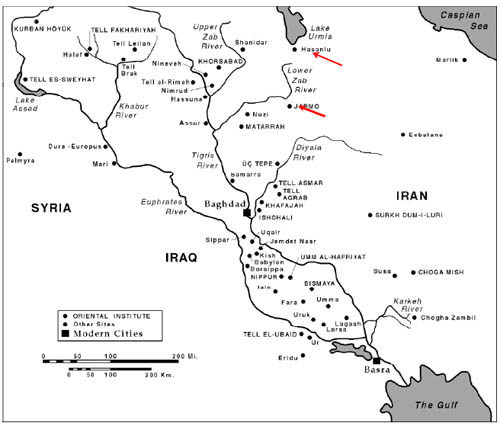 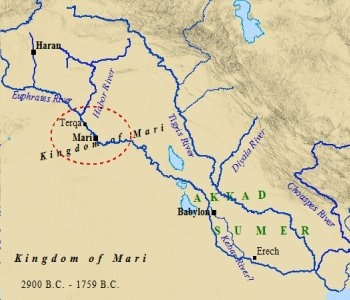 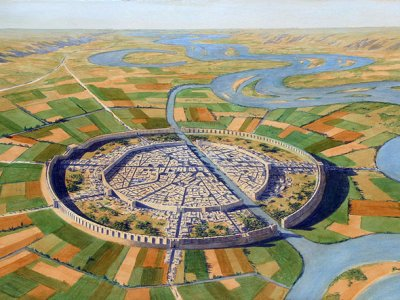 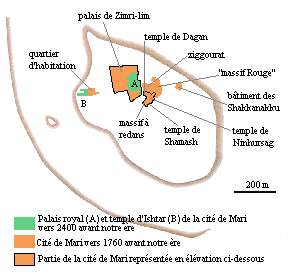 Ideální rekonstrukce Mari ↑
← Plánek města
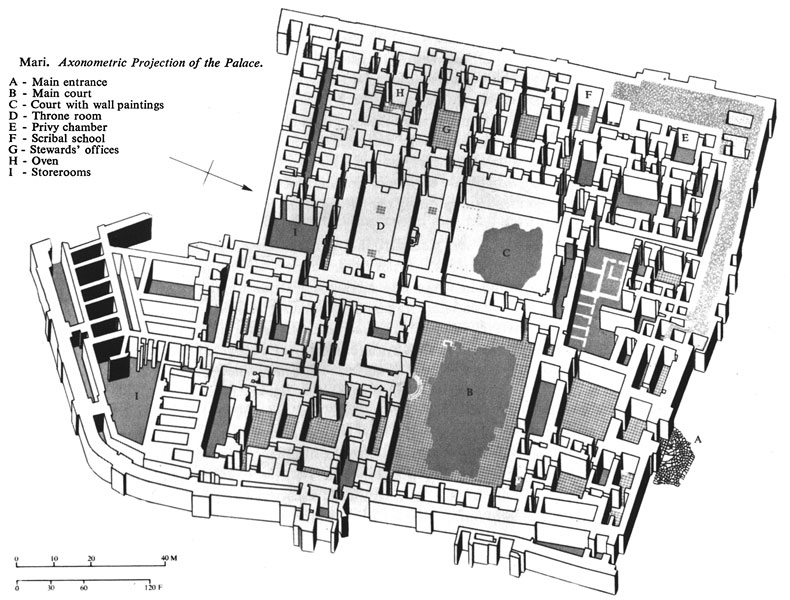 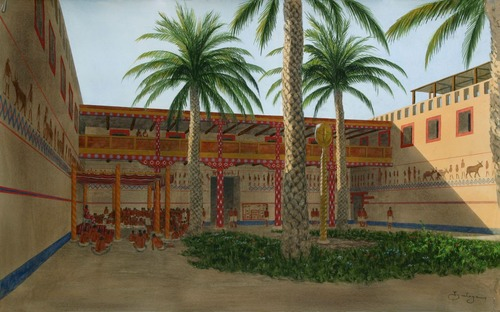 Královský palác v Mari
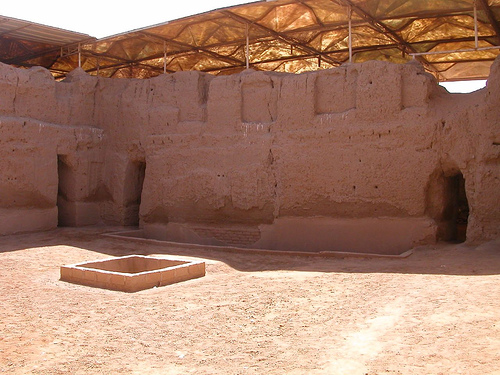 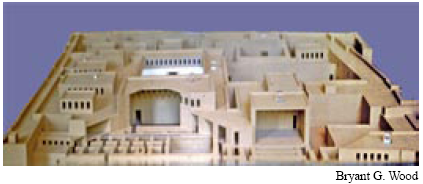 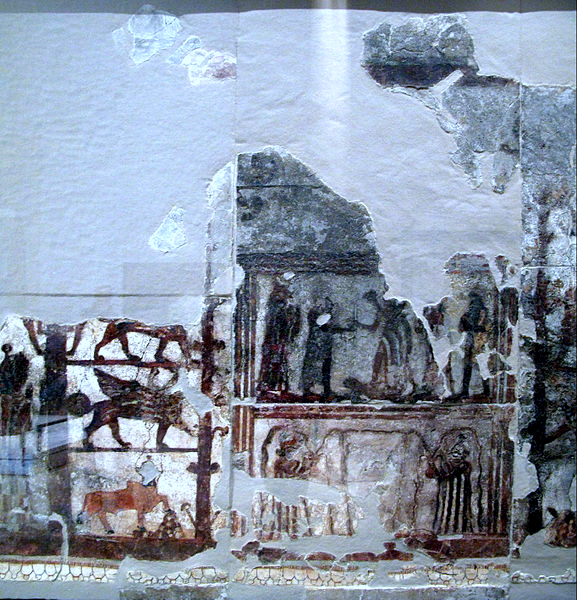 Freska „investitura 
   krále Zimriliho“
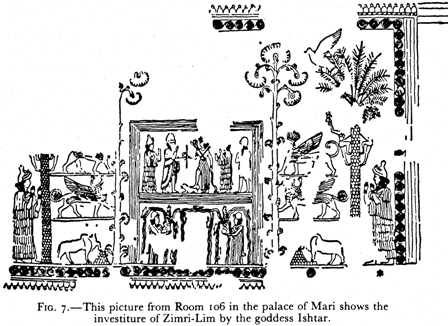 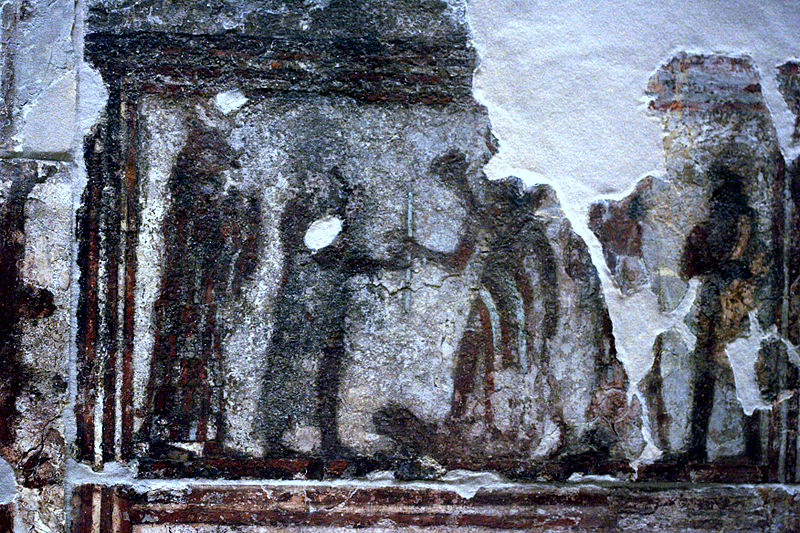 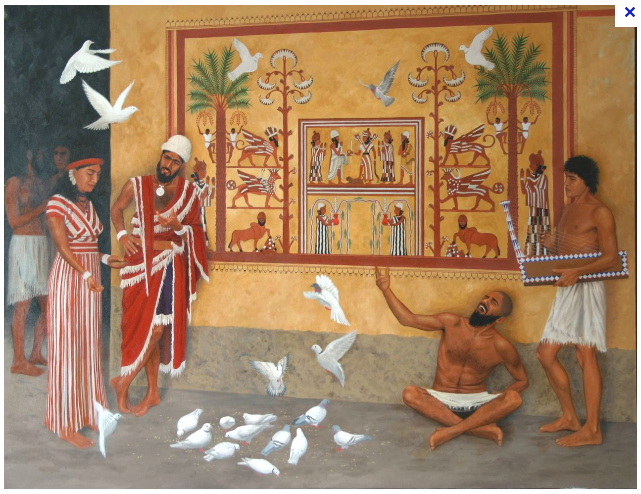 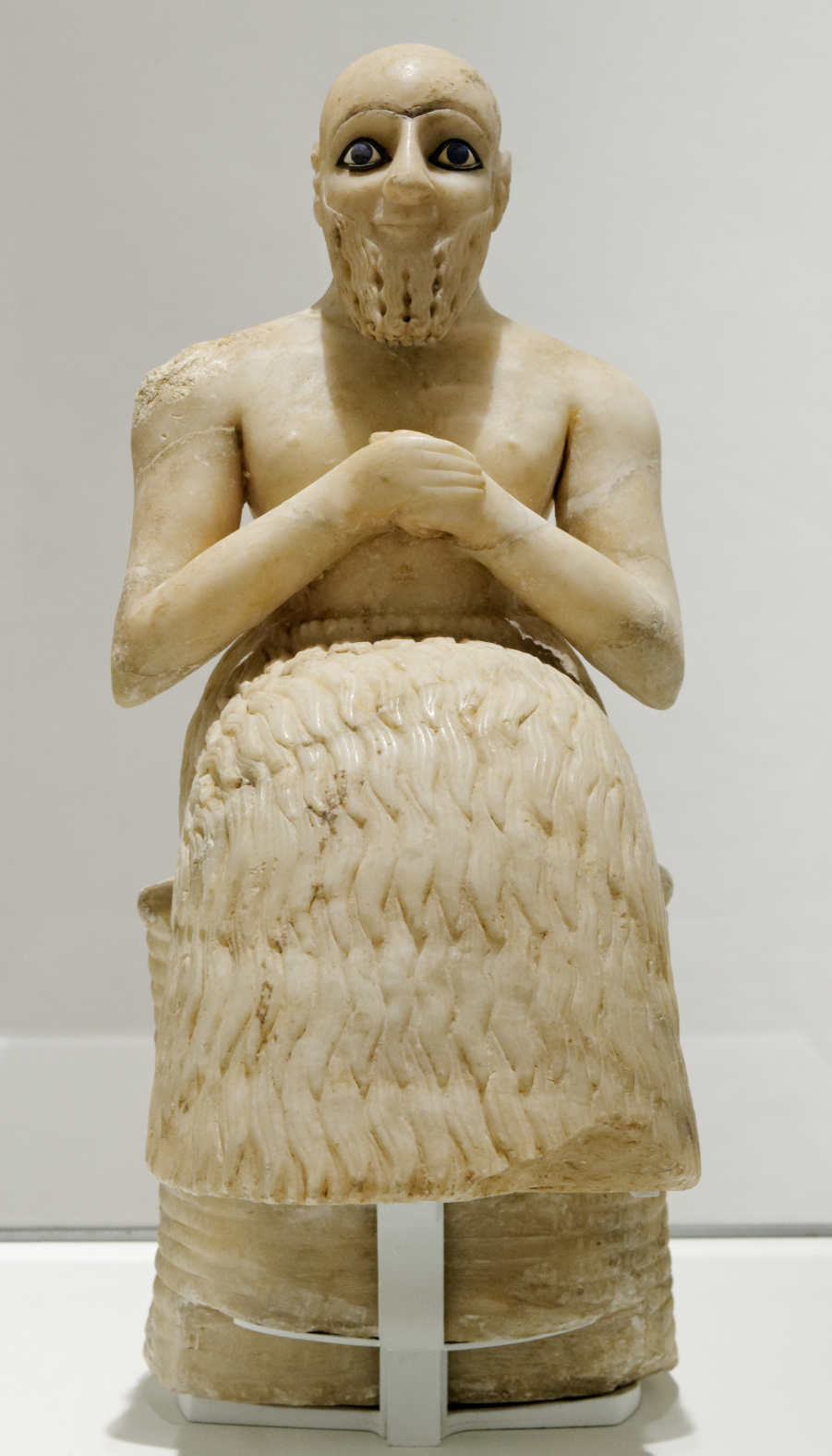 Socha chrámového
dozorce Ebih-ila
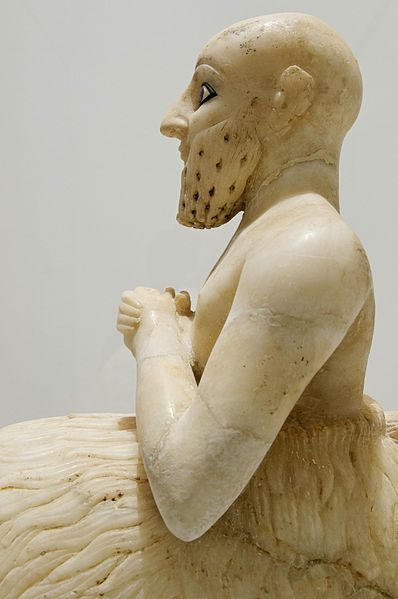 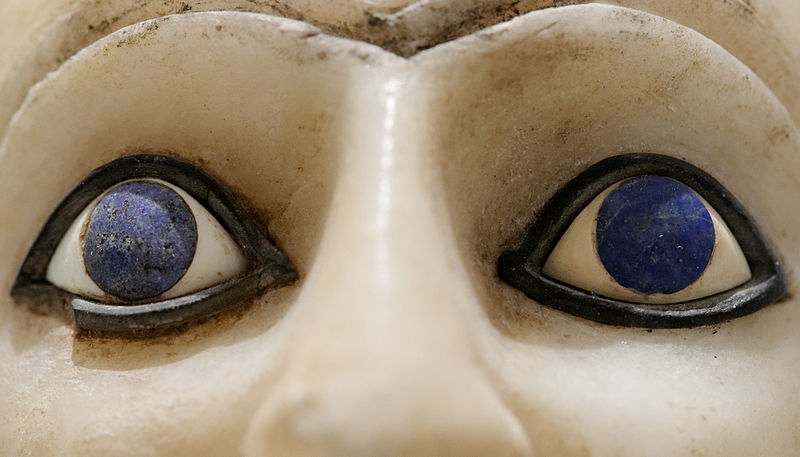 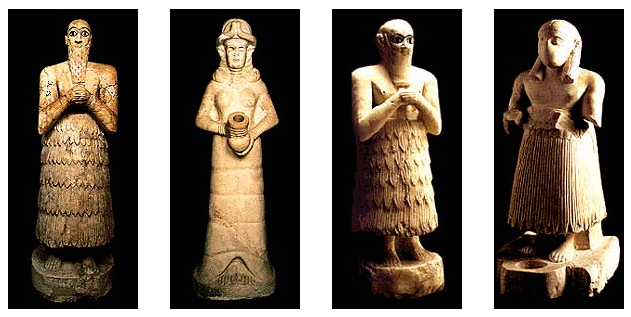 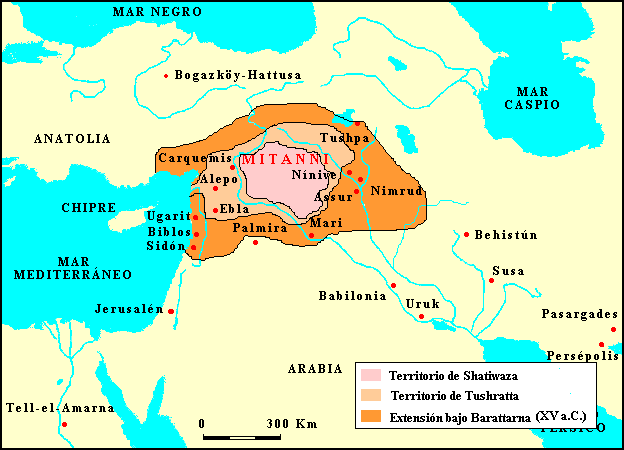 mitanni
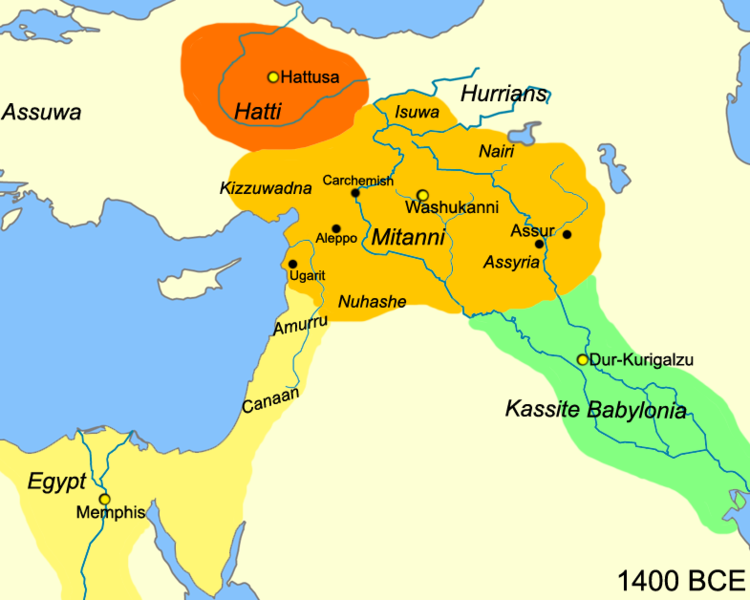 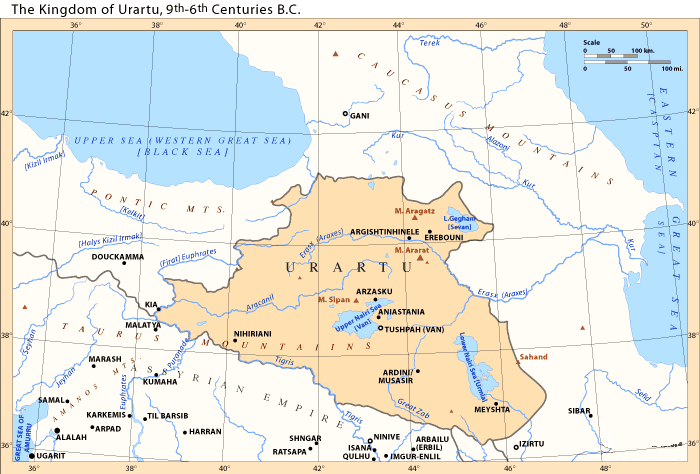 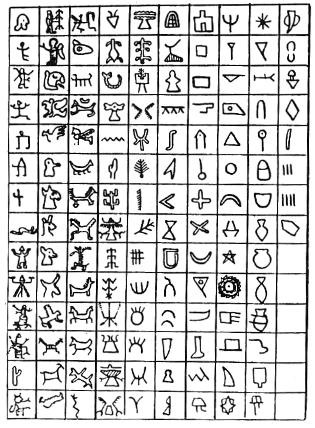 ← urartské hieroglyfy
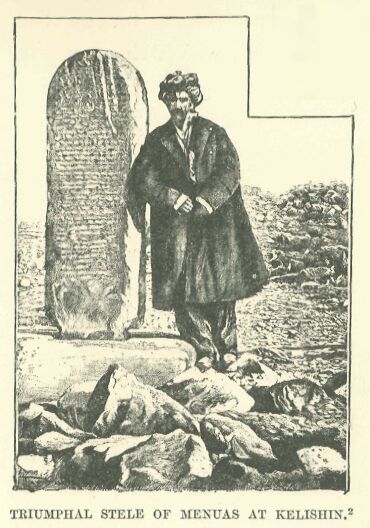 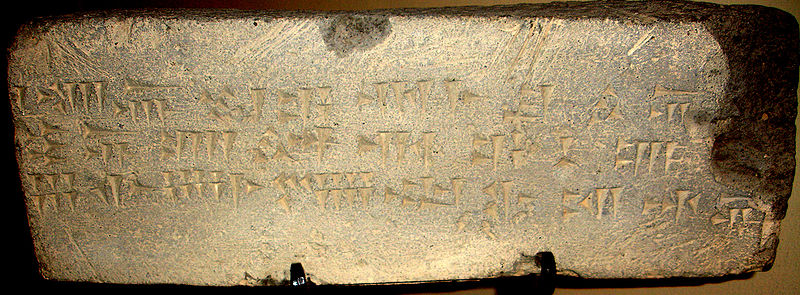 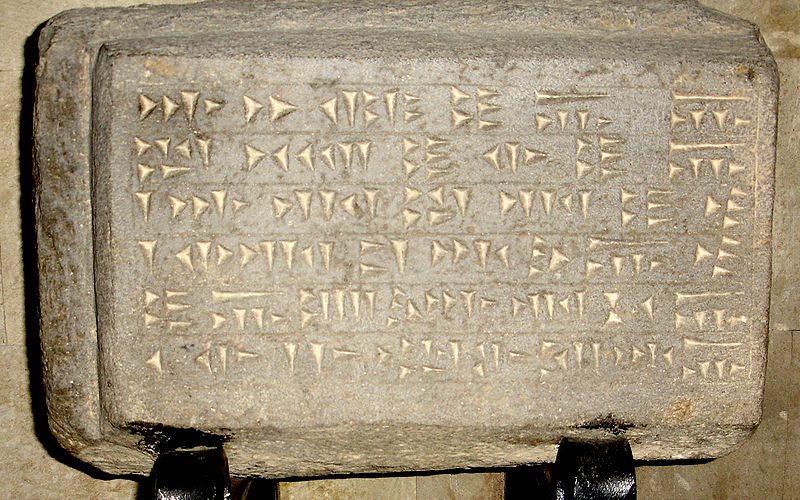 Urartskýklínopis
urartu
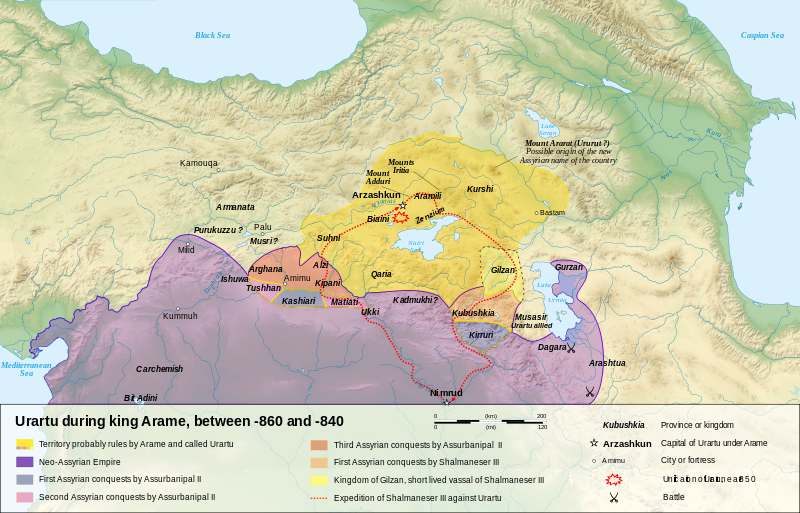 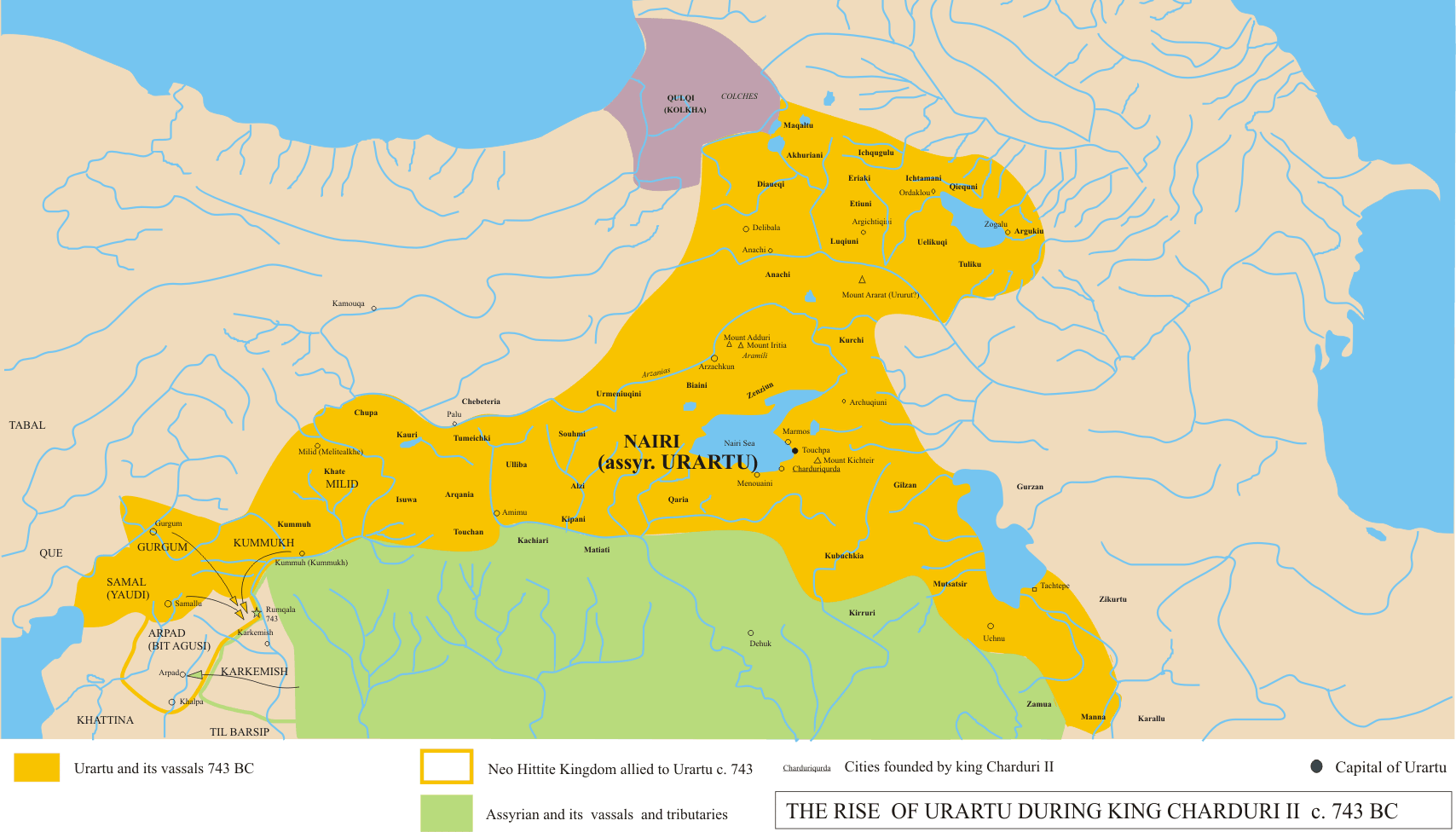 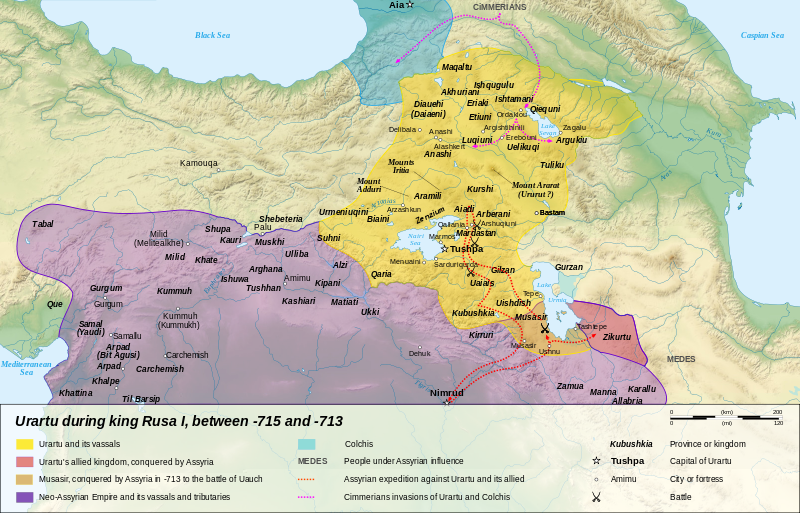 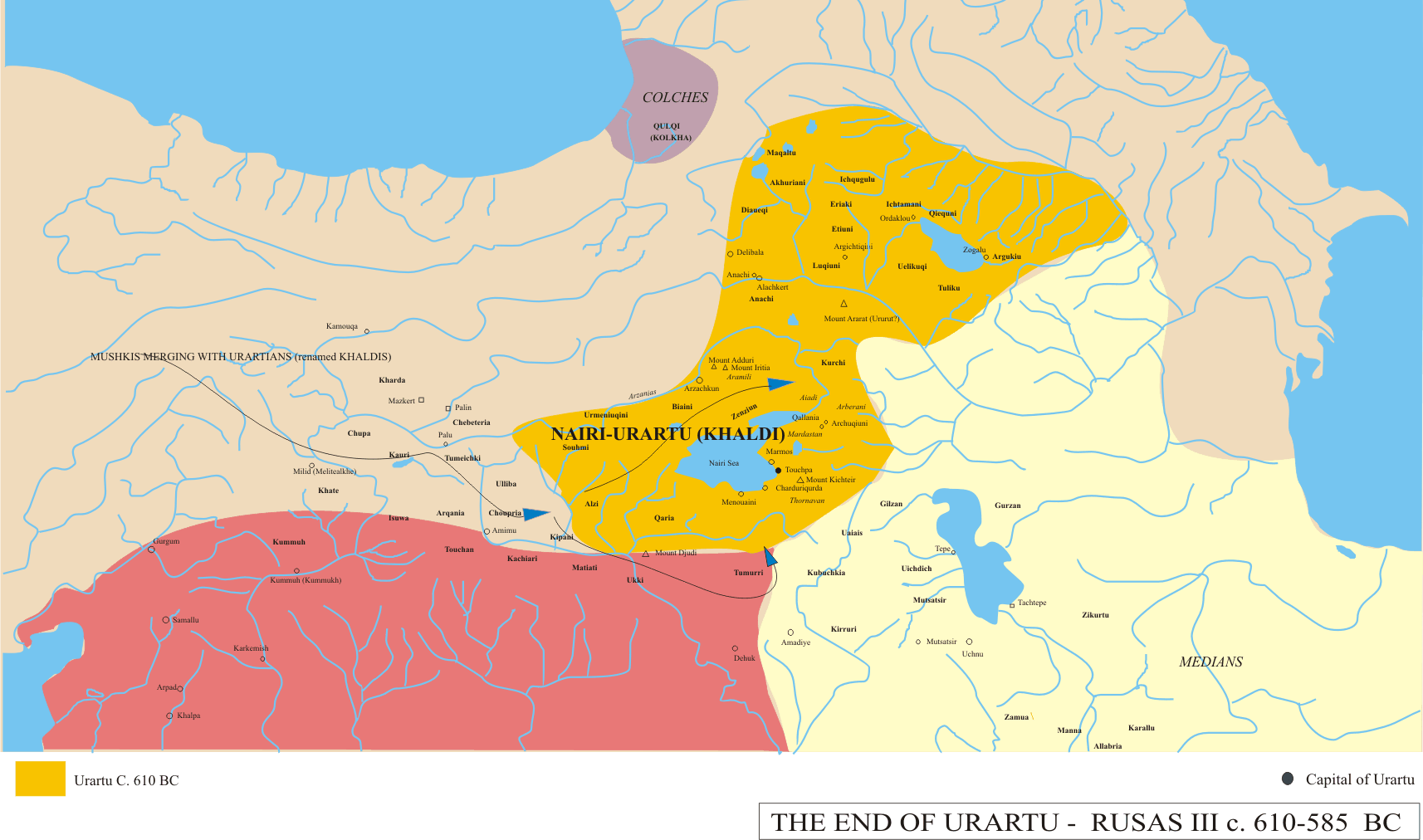 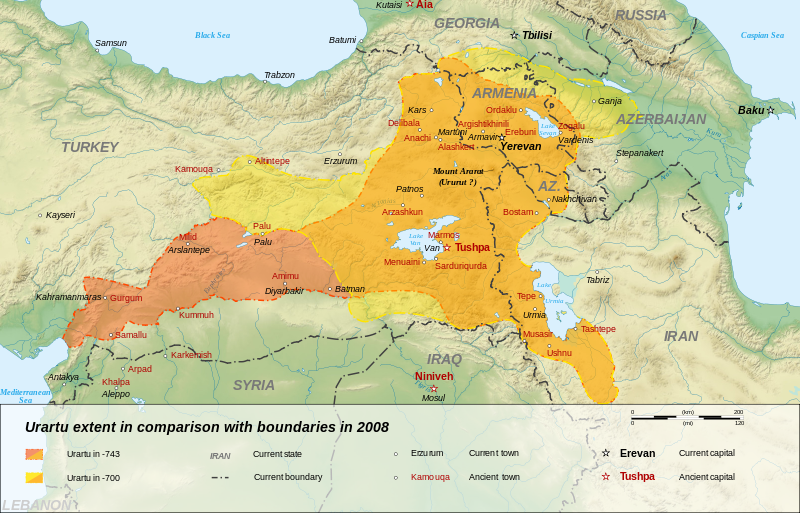 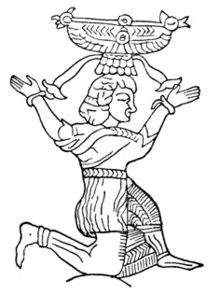 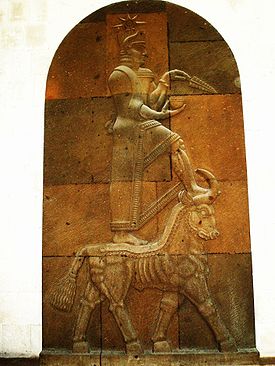 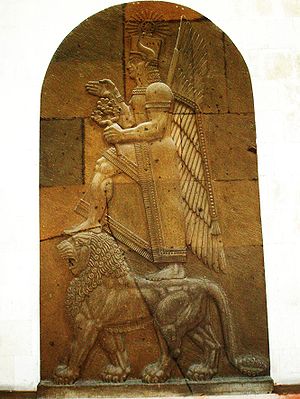 Šivini ↑
    Teišeba →
← Khaldi
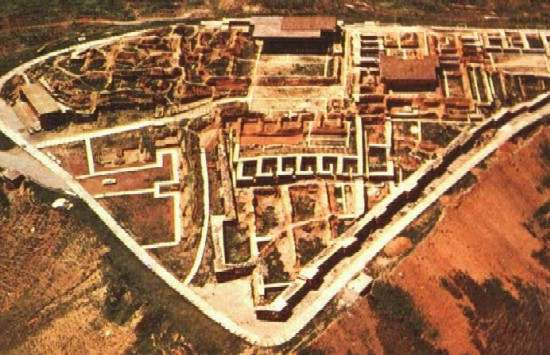 Pevnost Erebuni
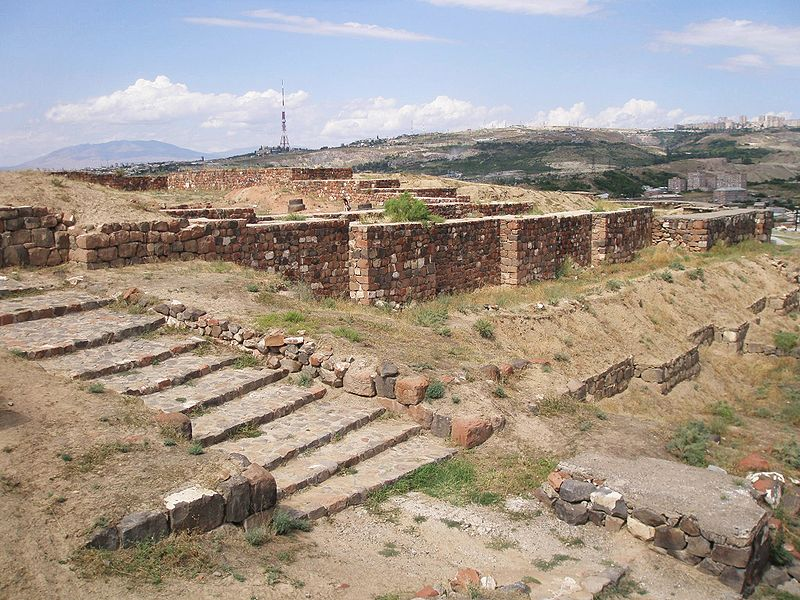 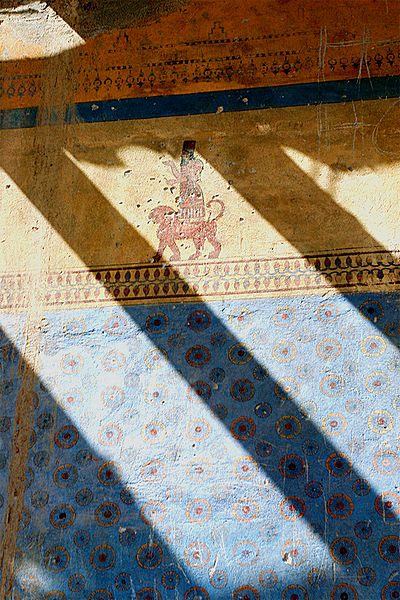 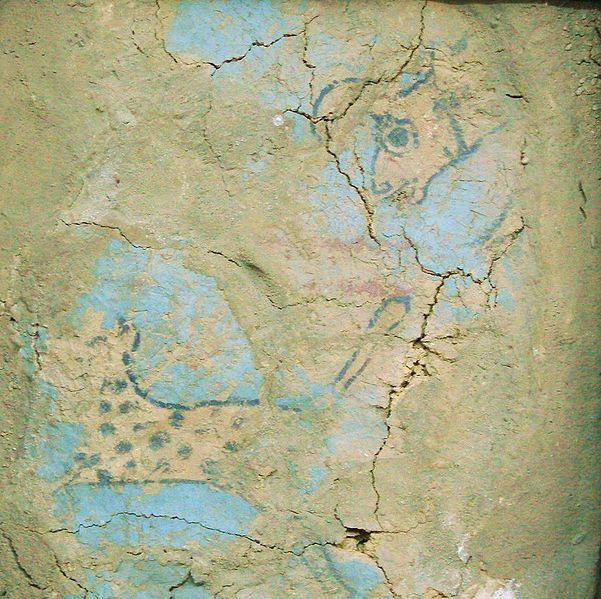 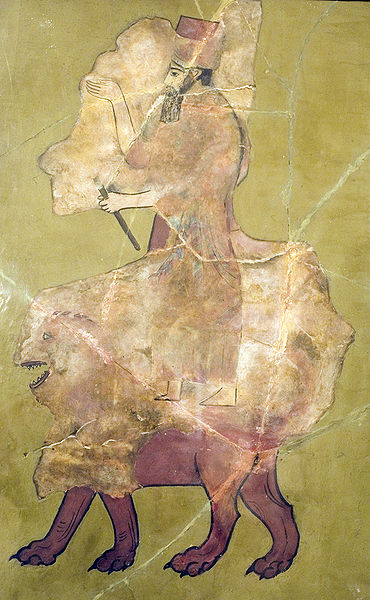